Replace photo if desired
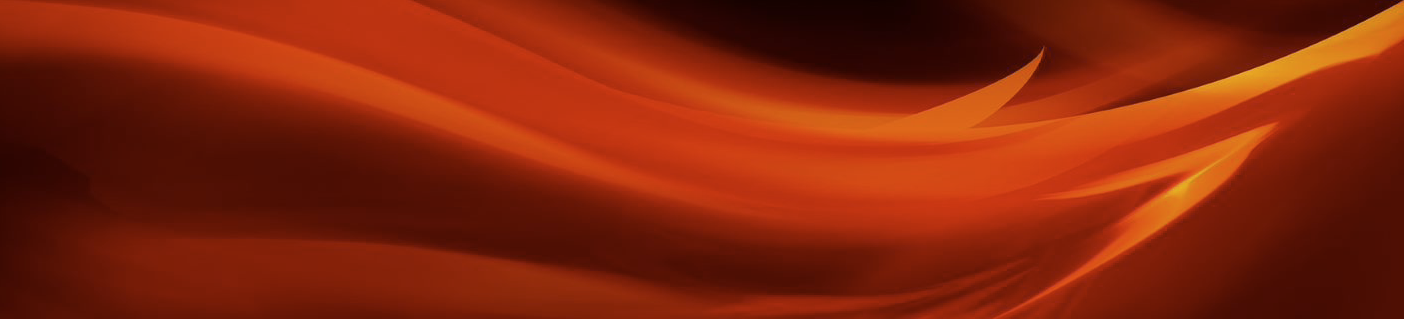 Title goes here
Date
Time
Place
URL